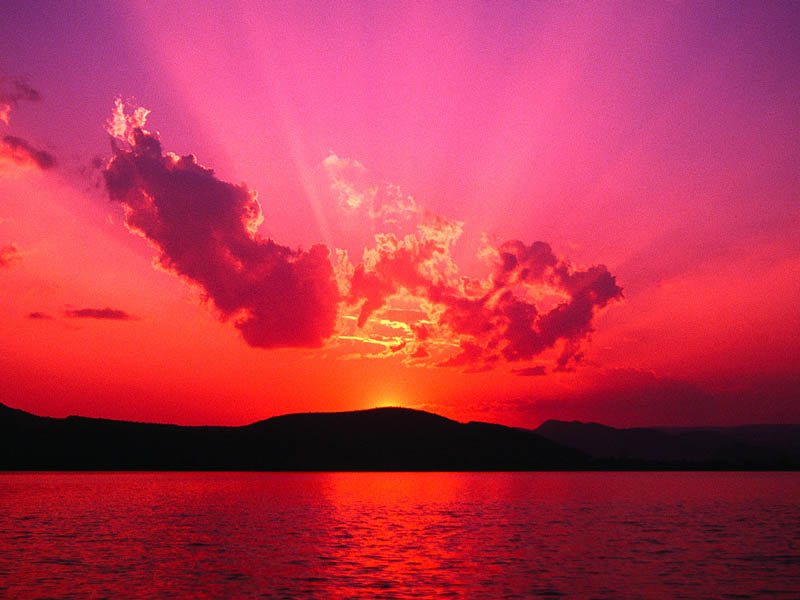 Учітесь, читайте,                                       І чужому научайтесь,                             Й свого не цурайтесь
Т.Г. Шевченко
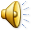 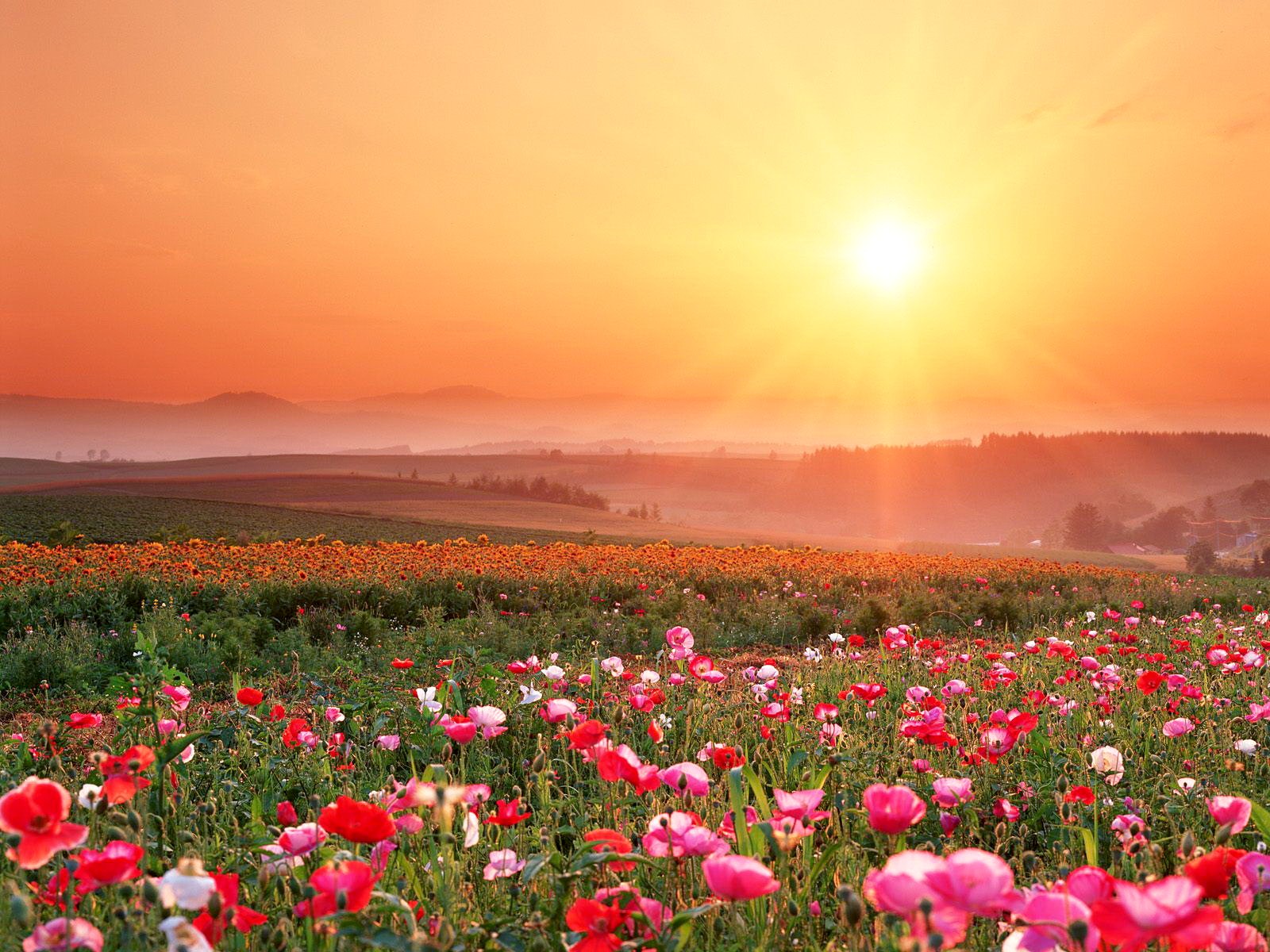 Складне речення
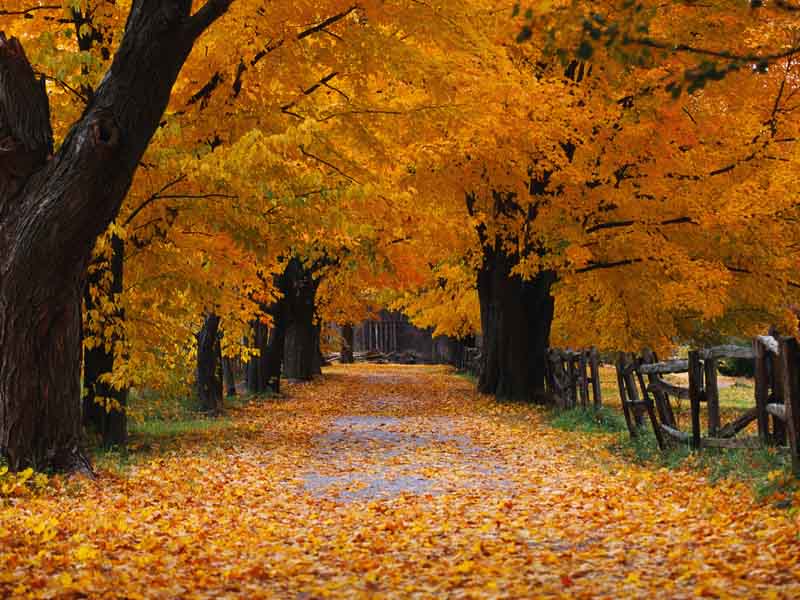 Складне речення
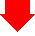 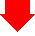 Сполучникове
Безсполучникове
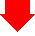 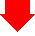 Складносурядне
Складнопідрядне
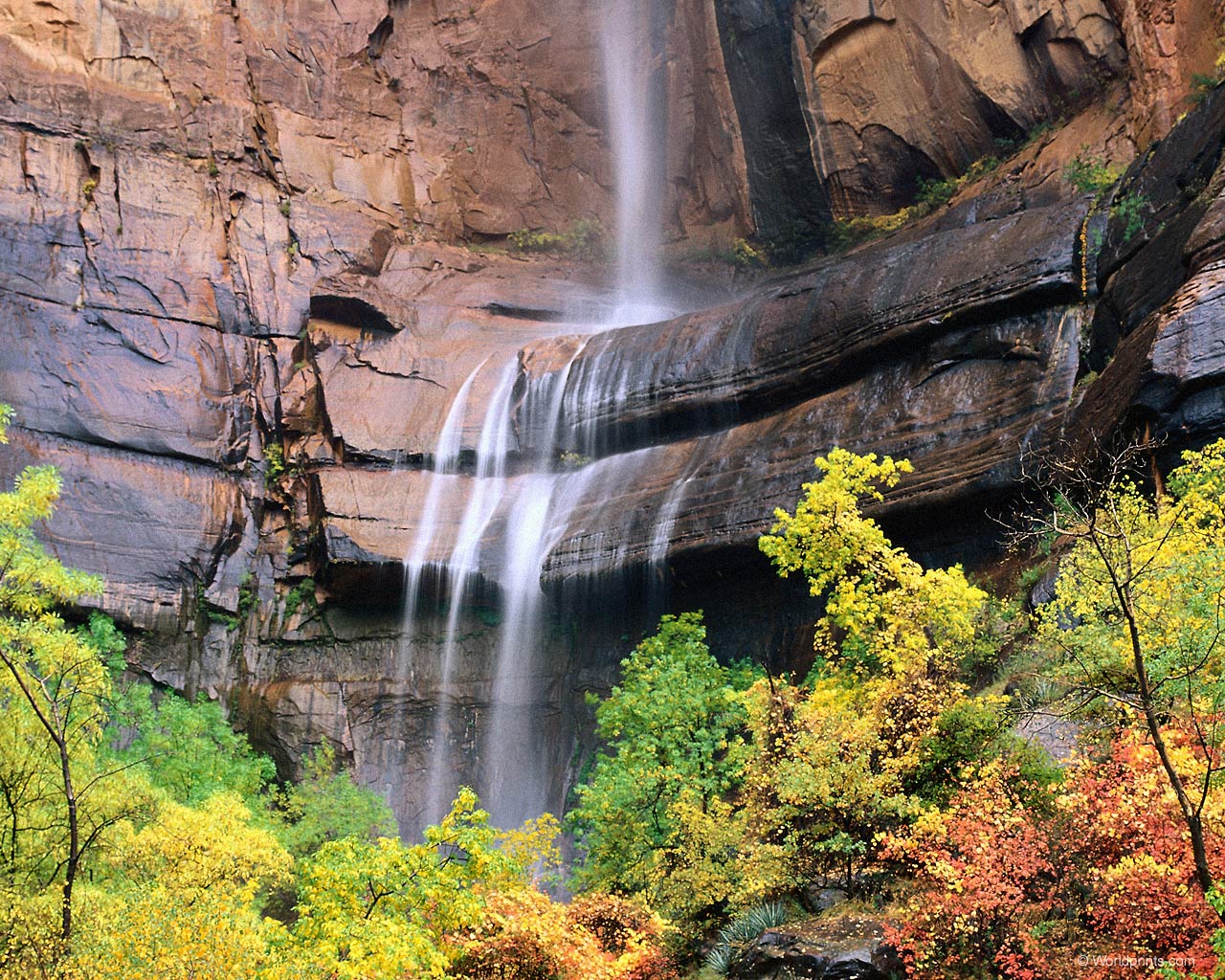 Складносурядне речення
СКЛАДАЄТЬСЯ  З  ДВОХ АБО БІЛЬШЕ РІВНОПРАВНИХ РЕЧЕНЬ, ЯКІ ПОЄДНУЮТЬСЯ СПОЛУЧНИКАМИ СУРЯДНОСТІ
,
і
Оживе добра слава, слава України
світ ясний, невечірній  тихо засіяє...
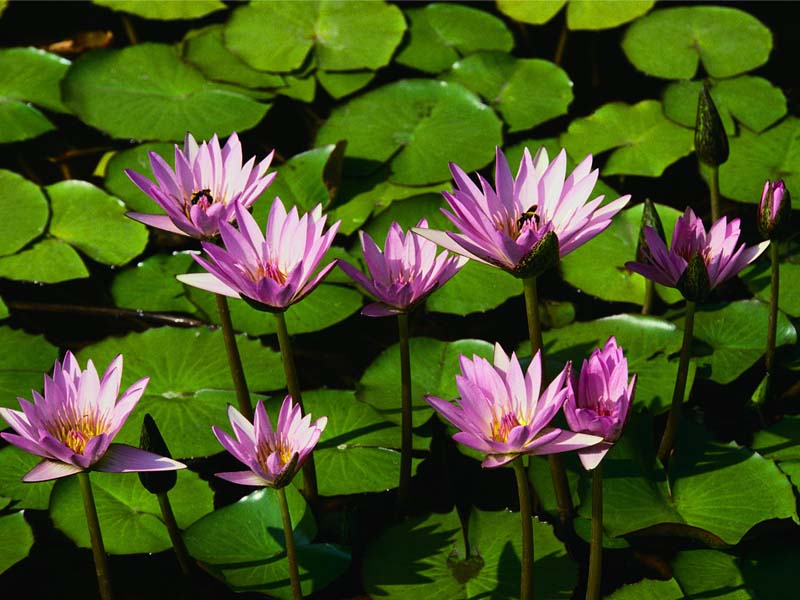 Сполучники сурядності
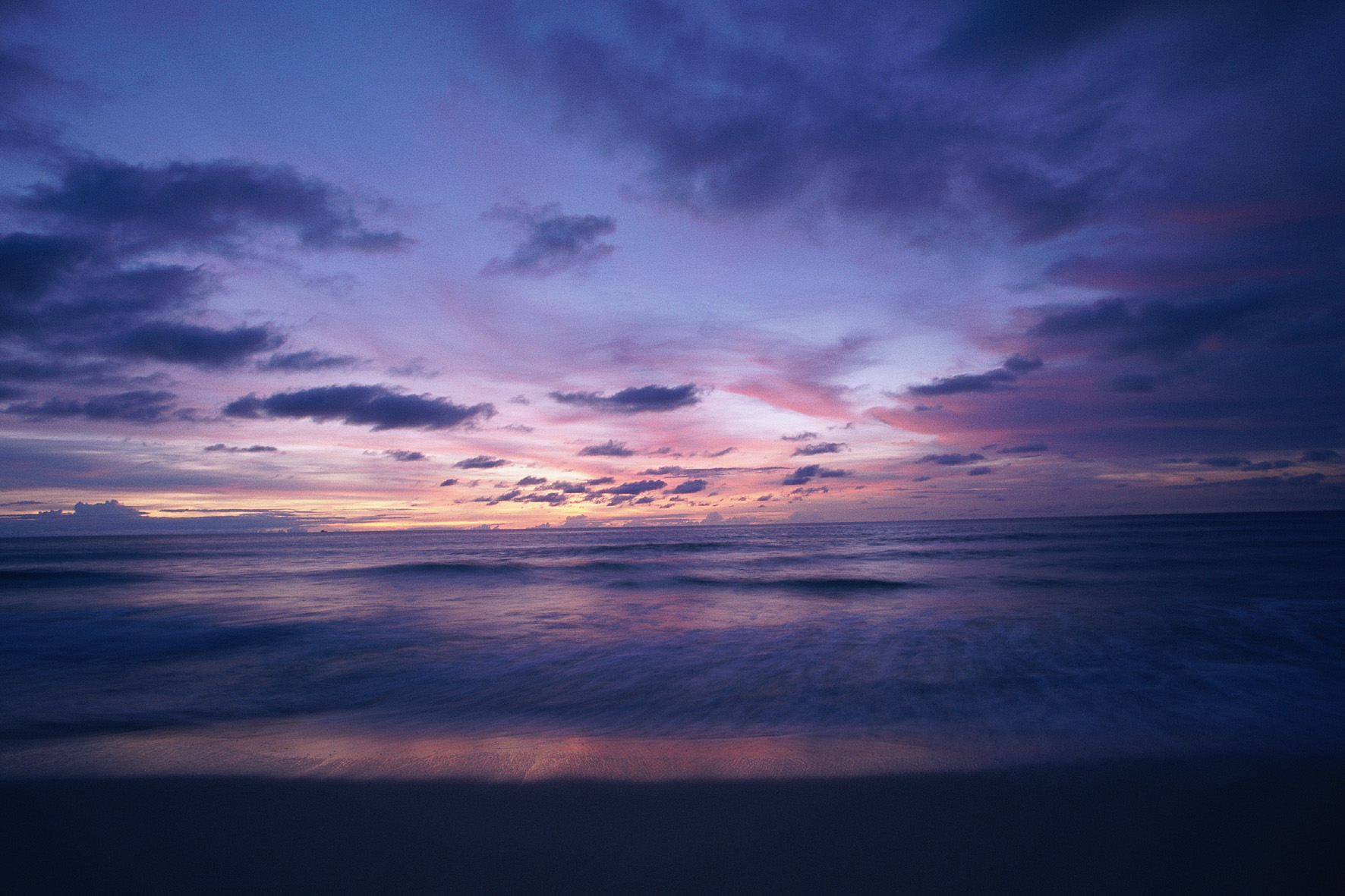 Єднальні сполучники передають


 одночасність дії
 послідовність дії
  перелік дій, явищ
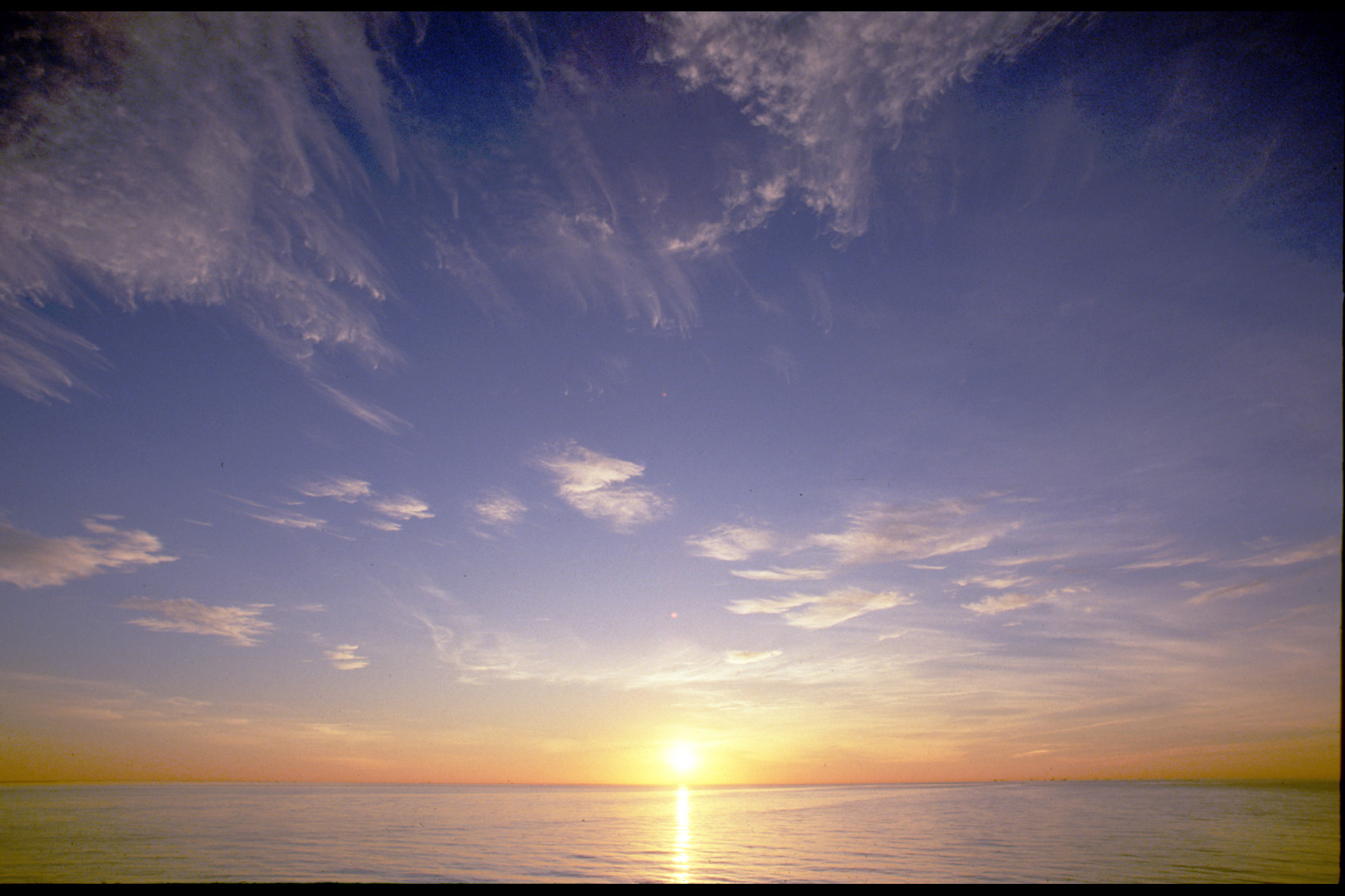 Протиставні сполучники передають



 протиставлення
 зіставлення
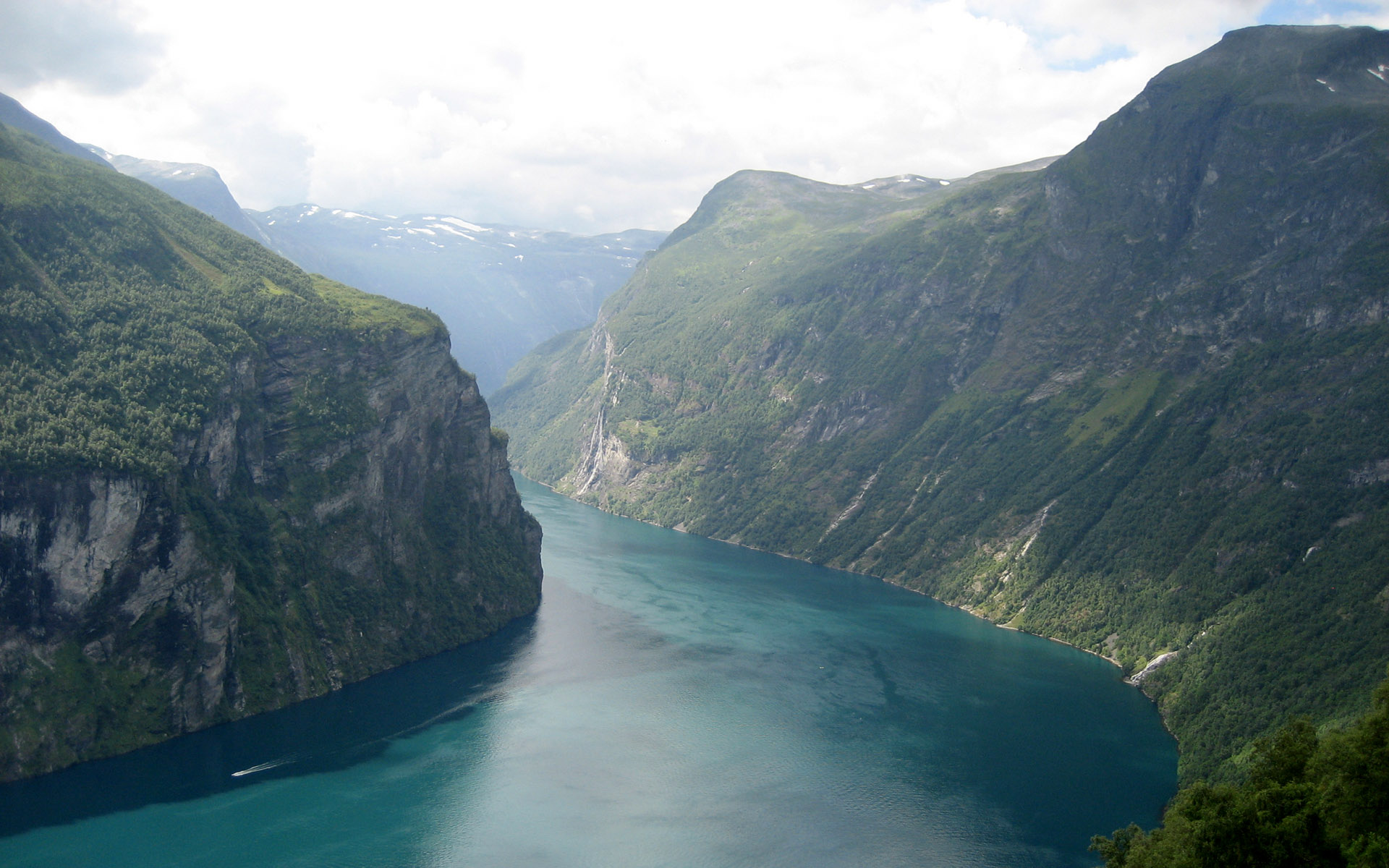 Розділові сполучники передають



 чергування явищ, дій
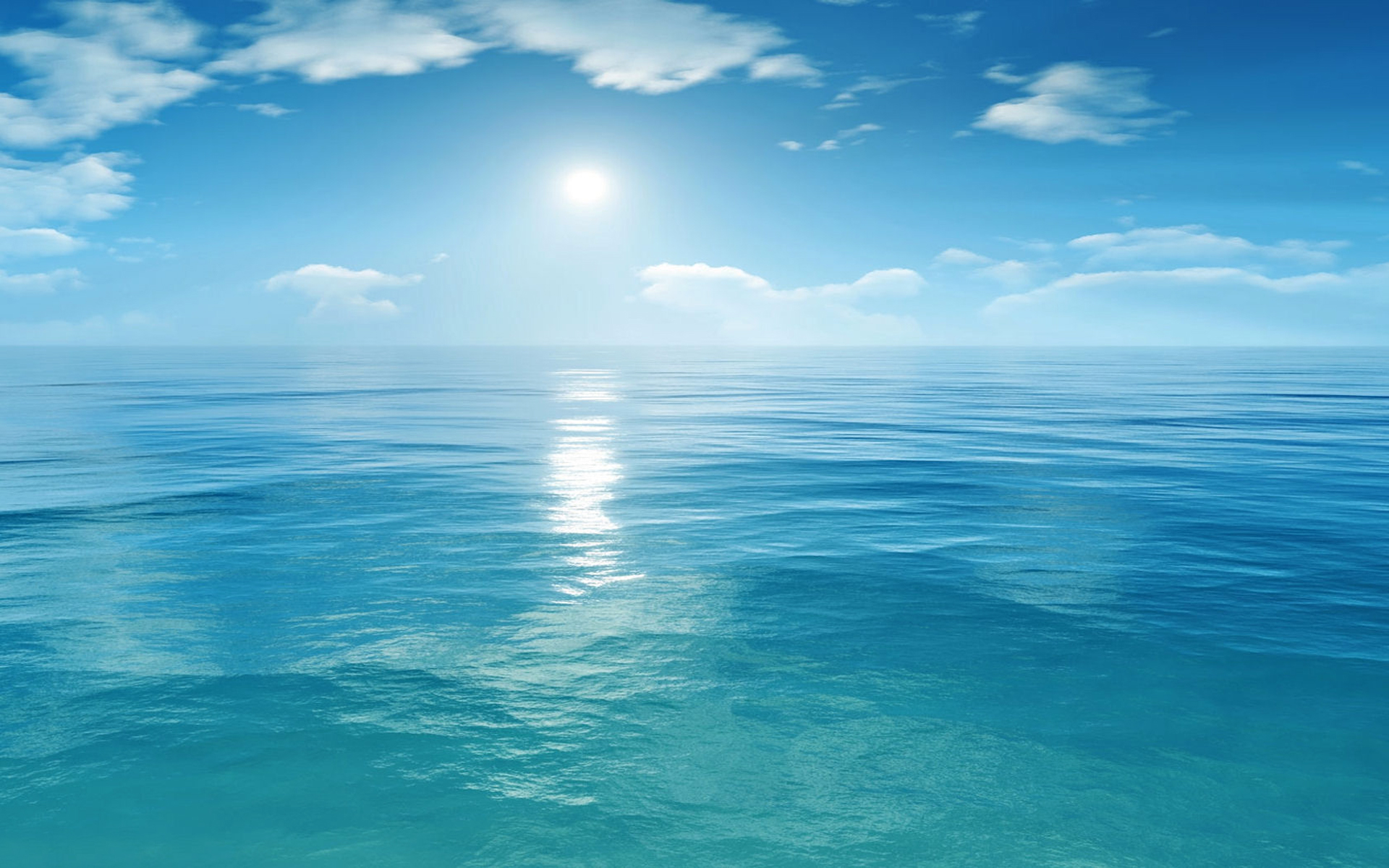 Складнопідрядне речення
- речення,  частини якого нерівноправні  за змістом,  
поєднані сполучниками підрядності  або підрядними словами 
та відповідною інтонацією
кому?
душа  і дума добро  навчилися любить.
Добре  жити  тому
чия
,
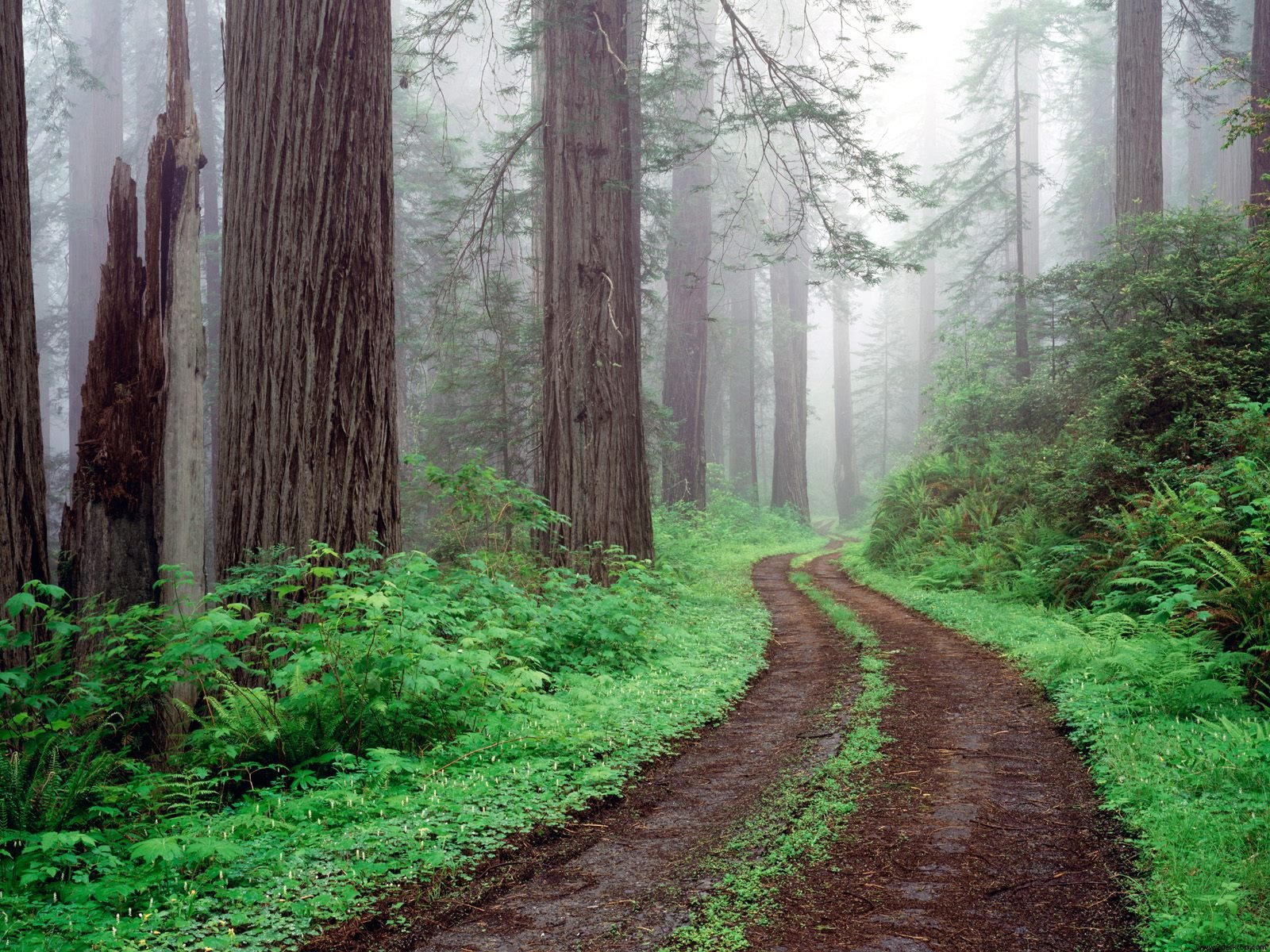 Види складнопідрядних речень :


 означальне
 з’ясувальне
 обставинне
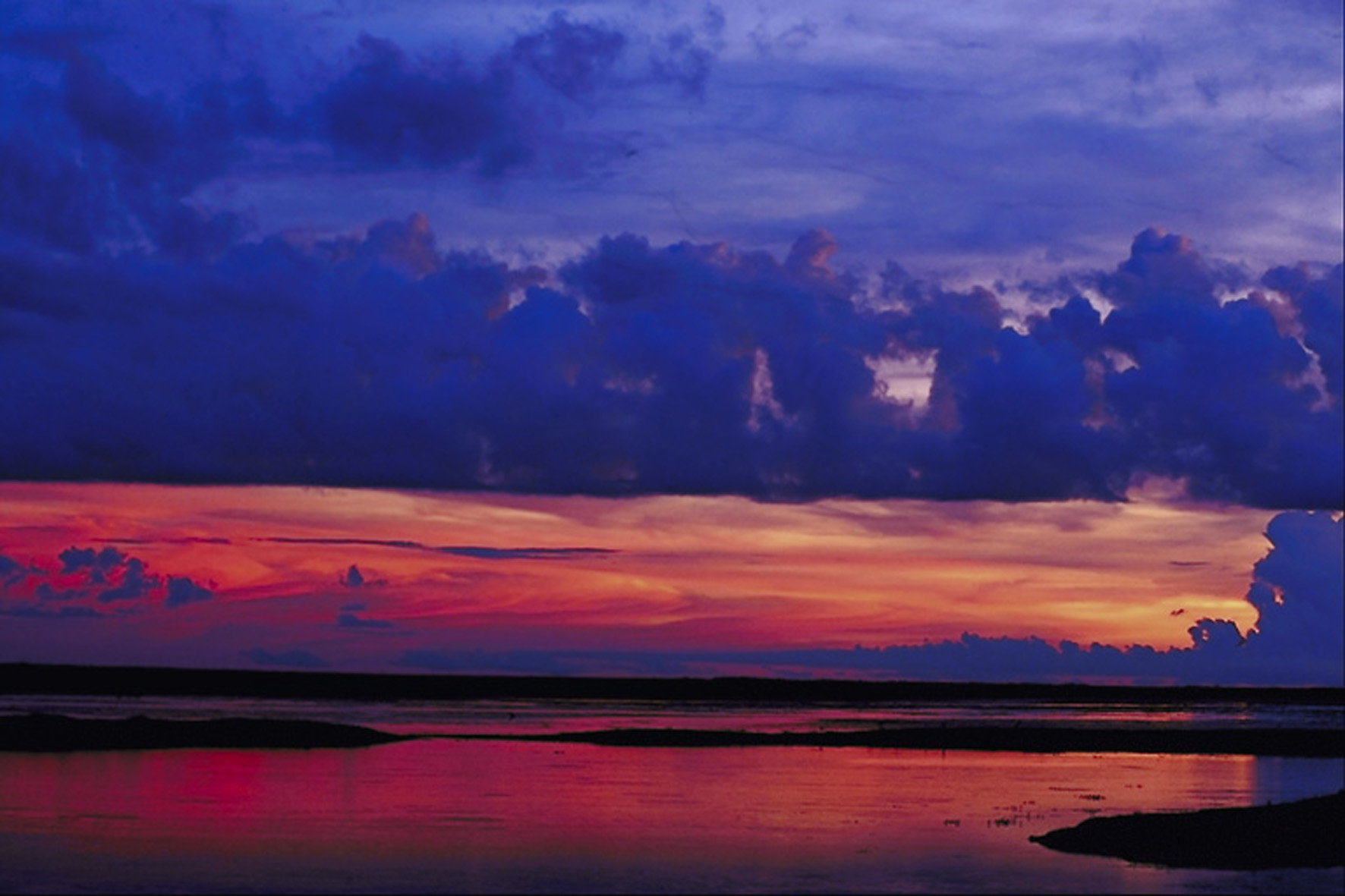 Означальне
?
який?
котрий?
чий?
Займенниково - означальне
?
хто саме?
що саме?
Сполучники  і сполучникові  слова:
що, щоб, мов, наче, неначе,
ніби, який, котрий, чий, де, куди, звідки, коли, як.
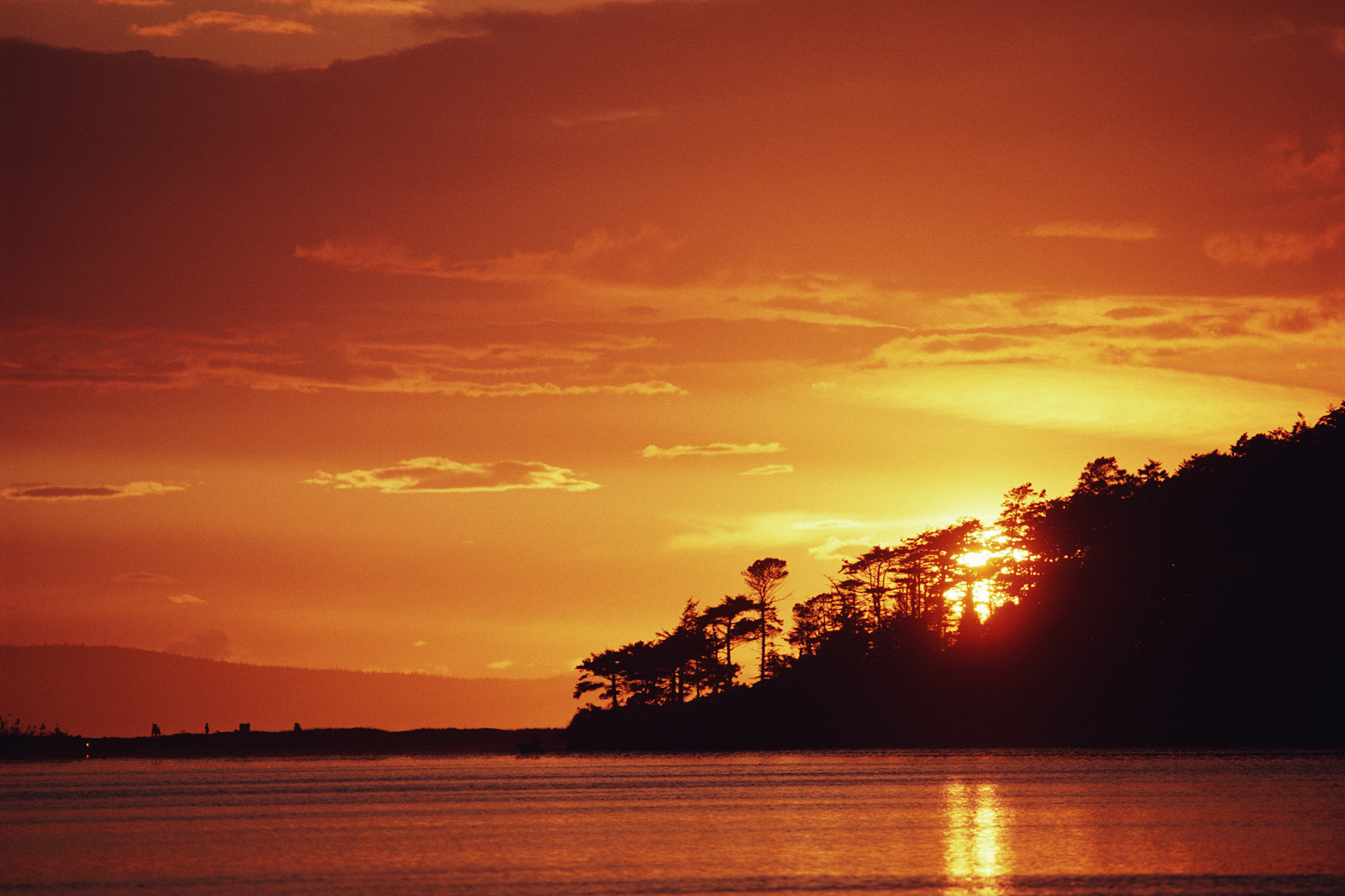 З’ясувальне
?
непрямих відмінків
Сполучники  і сполучникові  слова:
що, як, щоб, мов, наче, ніби, чи, хто, який, котрий, чий, де, куди,  коли, як.
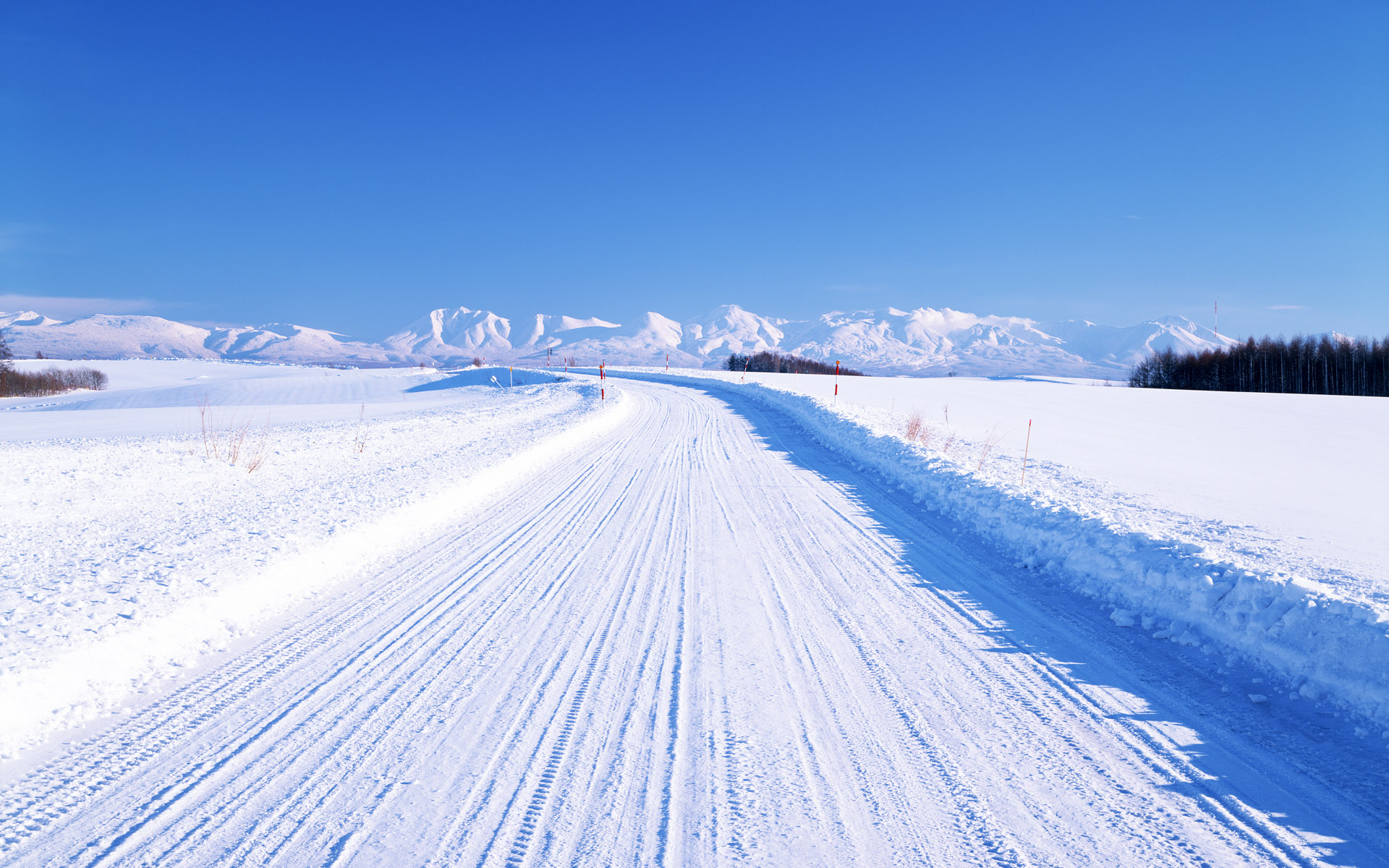 Види обставинних речень :

 місця
 часу
 мети
 способу дії
 міри і ступеня дій
 умови 
 причини
 допустове
 порівняльне
 наслідкове
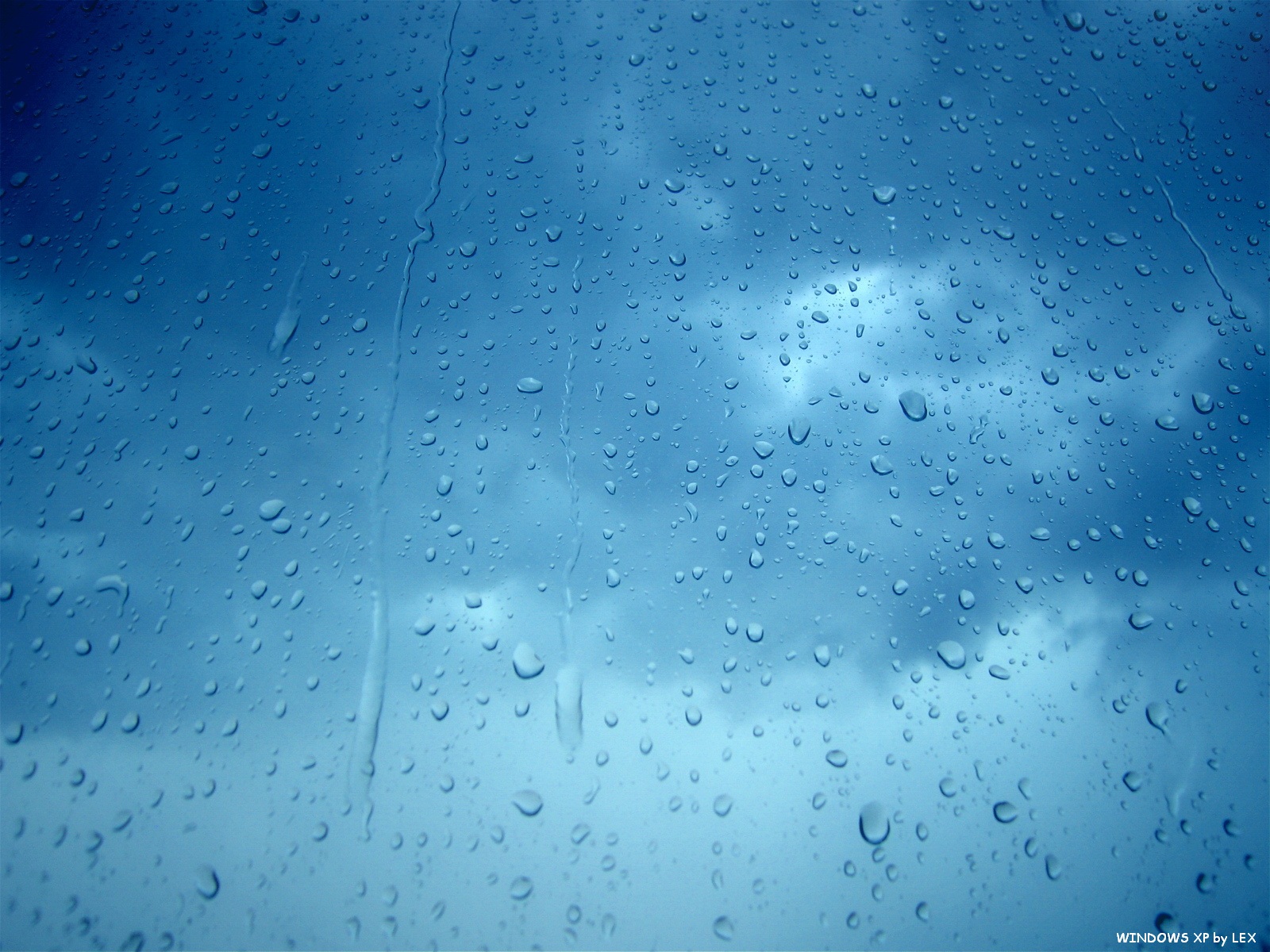 Обставинне  допустове-
питання: незважаючи на що?
сполучні слова:
що не, як не;
сполучники: хоч,
дарма що, хай,
незважаючи на те що.
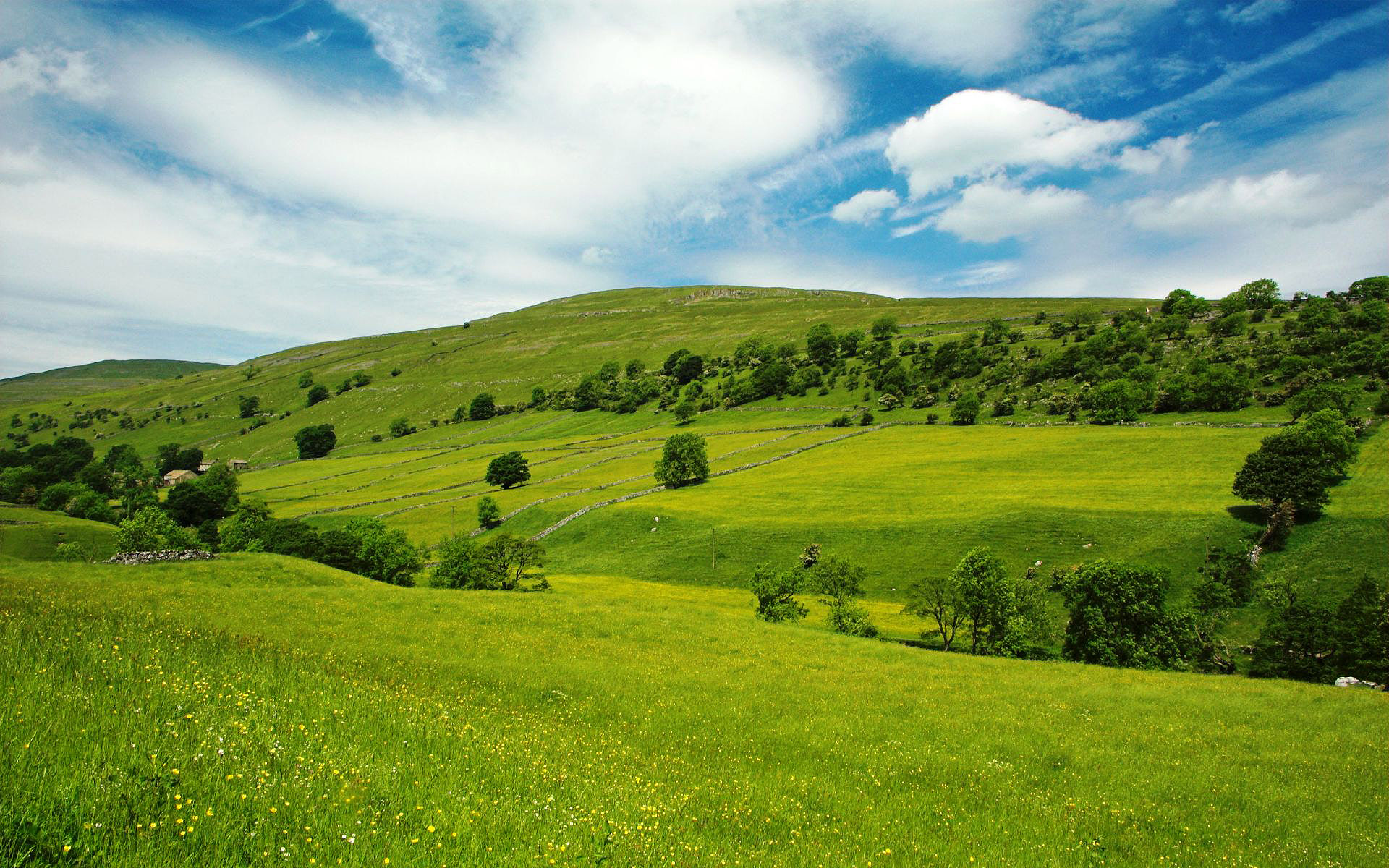 Безсполучникове    складне  речення
- речення, частини якого поєднуються 
в змістове ціле за допомогою інтонації
З неоднорідними
частинами
З однорідними
частинами
Душа  прекрасного бажає
приклич  натхнення  і твори!
-
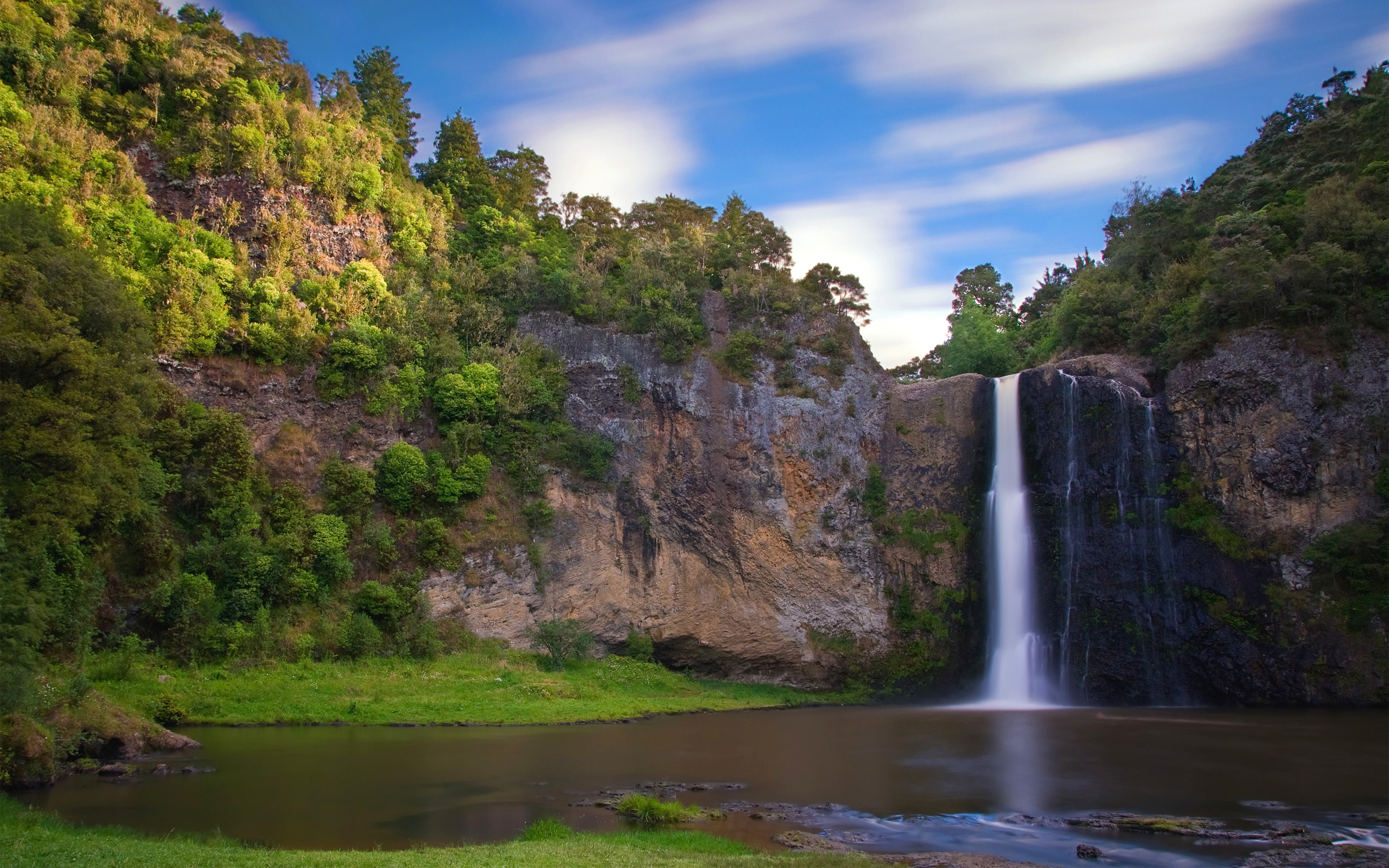 З  однорідними 
частинами
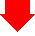 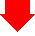 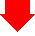 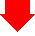 одночасності
подій
послідовності
подій
протиставлення,
зісталення
причини або 
наслідку
З неоднорідними
частинами
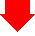 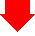 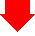 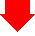 пояснювальні
часові
умовні
причинові
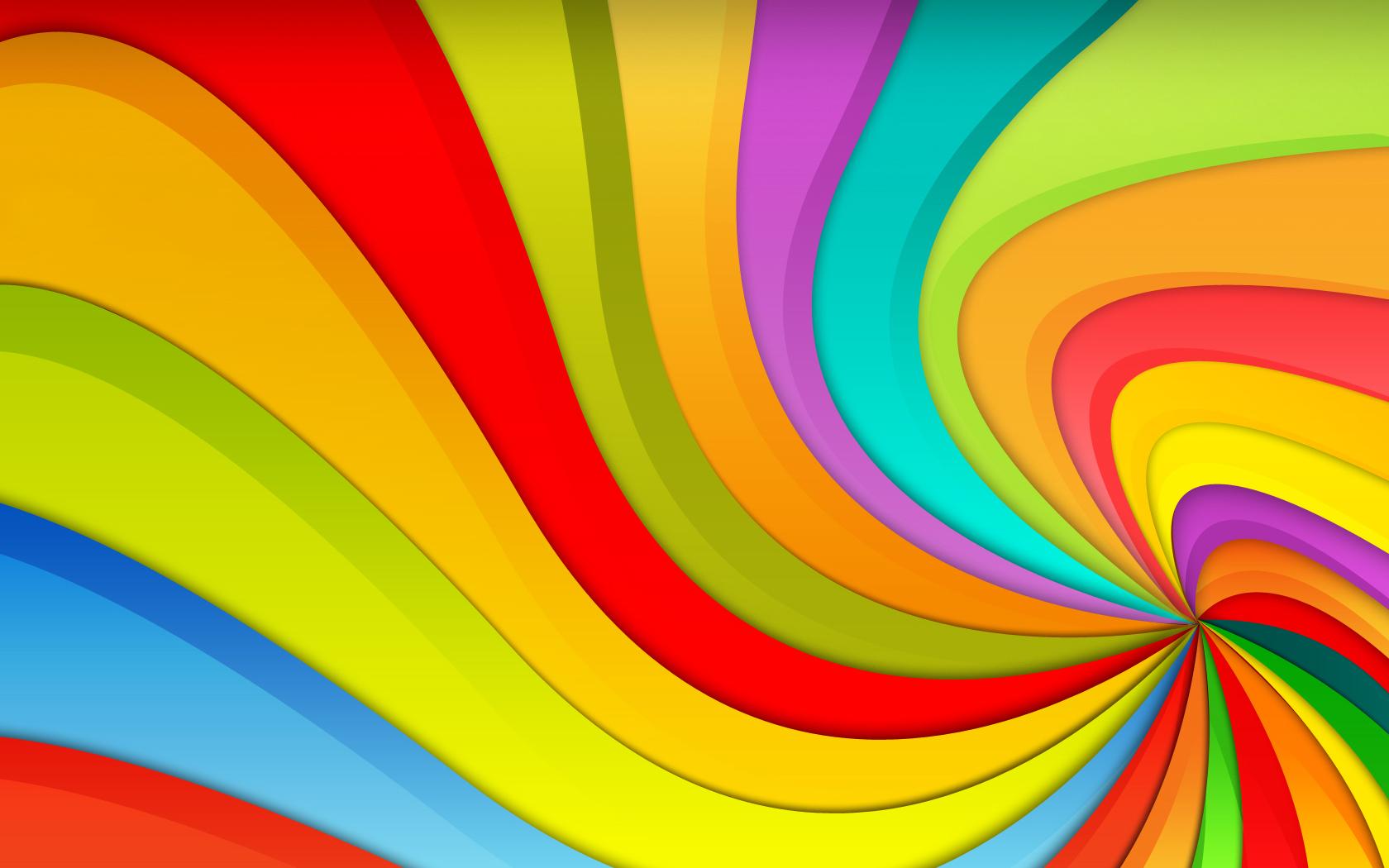 Складне речення
з різними  видами зв'язку
І.
з сурядним
та
підрядним
І І.
з безсполучниковим
сурядним
та
І І І.
з безсполучниковим
підрядним
та
І V.
з безсполучниковим,
сурядним
підрядним
та